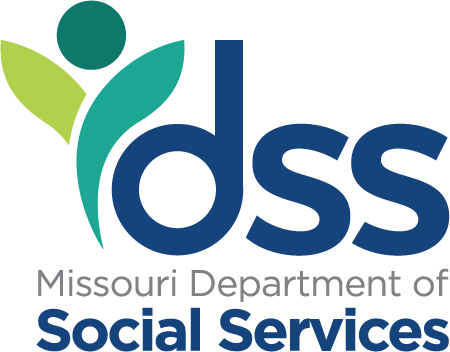 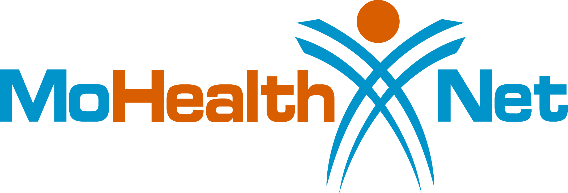 Sickle Cell Disease Annual PresentationOctober 11, 2023
Jennifer Colozza, PharmD
Clinical Pharmacist
MO HealthNet Division
RSMo 208.184
During at least one regularly scheduled meeting each calendar year, the advisory council on rare diseases and personalized medicine … shall dedicate time to:
Discuss and evaluate whether the available covered medications, treatments, and services are adequate to meet the needs of MO HealthNet beneficiaries with a diagnosis of sickle cell disease
Review information on treatments for sickle cell disease in late-stage studies that show promise in peer-reviewed medical literature
Review the importance of provider education on the disproportionate impact of sickle cell disease on specific minority populations
References:
Missouri Revisor of Statutes - Revised Statutes of Missouri, RSMo Section 208.184
Overview of Sickle Cell Disease
Inherited group of disorders caused by a pathogenic variant in the HBB gene which is responsible for the β-globin component of hemoglobin.
Includes all combinations of the sickle cell variant plus another HBB variant at the other allele. 
Severity of disease can vary; HbSS is generally the most severe form of the disease.
Result is sickle hemoglobin (HbS) production, leading to red blood cell sickling that causes the cells to:
become rigid, causing blockages in small vessels leading to severe pain, acute chest syndrome, and stroke
undergo premature hemolysis leading to anemia
become unable to transport oxygen effectively to critical organs
Overview of Sickle Cell Disease
Affects approximately 100,000 people in the United States and more than 3 million worldwide. 
Primarily those of African or Afro-Caribbean descent
1 in 365 black infants in United States
Estimated that MO has 1,900 residents with SCD.  
The average life expectancy is 30 years shorter than the general US population.
Prevalence of depression ranges from 26 - 33% in adults with SCD. 
Adults with sickle cell disease (SCD) have an 11% higher prevalence of depression compared to black American adults without SCD.
References:
Centers for Disease Control and Prevention.  Sickle Cell Disease.  Data & Statistics on Sickle Cell Disease. Data & Statistics on Sickle Cell Disease | CDC. Accessed 9/22/2023.
USA D. (2023). Data USA: Missouri.
Advances in the diagnosis and treatment of sickle cell disease.  Brandow and Liem. ﻿Journal of Hematology & Oncology (2022) 15:20
Overview of Sickle Cell Disease
Vaso-occlusive crises (VOCs)
Hallmark presentation of SCD
Primary cause of healthcare encounters
Associated vaso-occlusion results in:
recurrent pain episodes
life-threatening infections as a result of splenic infarction
acute chest syndrome
pulmonary hypertension
stroke
cumulative multiorgan damage
References:
Advances in the diagnosis and treatment of sickle cell disease.  Brandow and Liem. ﻿Journal of Hematology & Oncology (2022) 15:20
Overview of Sickle Cell Disease
References:
Advances in the diagnosis and treatment of sickle cell disease.  Brandow and Liem. ﻿Journal of Hematology & Oncology (2022) 15:20
Overview of Sickle Cell Disease
Associated health care costs with SCD are high, with the total economic costs of SCD estimated at $2.98 billion per year in the US.
A 2020 CMS report compared healthcare utilization in patients with SCD to the general Medicaid/CHIP population without SCD: 





Overall, there is room for dramatic improvement in the care and quality of life of patients with SCD, with opportunities to reduce healthcare utilization, overall cost of care, morbidity, and mortality.
References:
IPD Analytics.  Hematology: Sickle Cell Disease.  Accessed 9/22/2023
Overview of Sickle Cell Disease
Guidelines for treatment of SCD were developed by the National Heart, Lung, and Blood Institute (NHLBI) in 2014.
Opioids are first line therapy for acute SCD pain.  SCD disease is excluded from inclusion in MO HealthNet opioid limits.
Hydroxyurea is standard of care.  Hydroxyurea is open access in MO HealthNet and requires no prior authorization.
Hematopoietic stem cell transplantation (HSCT) is currently the only cure.
5 year event free survival is high at 91% 
Overall survival is high at 93%
References:
National Heart, Lung, and Blood Institute.  Evidence-Based Management of Sickle Cell Disease: Expert Panel Report, 2014. Evidence-Based Management of Sickle Cell Disease: Expert Panel Report, 2014 | NHLBI, NIH
Kanter J, et al. American Society of Hematology 2021 guidelines for sickle cell disease: stem cell transplantation. Blood Adv. 2021;5(18):3668–3689.
MHD SCD Population
Included participants with a diagnosis of SCD in CY 2022
Divided the participants into 3 Age Groups based on age as of 12/31/2022:
Pediatric Age Group = participants < 16 years of age
Transition Age Group = participants ≥ 16 and < 25 years of age
Adult Age Group = participants ≥ 25 years of age
Drug Therapies
Hydroxyurea 
Siklos® and Droxia®; Hydrea® off label
First FDA approved for SCD in adults in 1998; extended to children aged 2 years or older in 2017
Increases fetal Hb production
Decreases inflammation
Decreases cell adhesion
Increase nitric oxide production
Reduces painful VOCs
Reduces hospitalizations
Improves survival
Effectiveness in reducing pain episodes may not occur for at least three months
10
Drug Therapies
Endari® (L-glutamine)
FDA approved in 2017 to reduce the acute complications of SCD in patients aged 5 years or older.
Glutamine is an essential amino acid that protects red blood cells against oxidative damage.  Exact MOA in SCD is unknown.
Reduces pain crises in patients with SCD.
May take with or without hydroxyurea.
11
Drug Therapies
Adakveo® (crizanlizumab)
FDA approved in 2019 to reduce the frequency of VOCs in patients aged 16 years or older with sickle cell disease.
A humanized IgG2 kappa monoclonal antibody that binds to P-selectin and blocks interactions with its ligands including P-selectin glycoprotein ligand1 blocking interactions between endothelial cells, platelets, red blood cells, and  leukocytes
Monthly IV infusion
May take with or without hydroxyurea.
FDA-approved on the basis of the Phase 2 SUSTAIN trial, which demonstrated a reduction in VOCs compared with placebo; however, the more recent Phase 3 STAND trial did not substantiate those results and found no significant difference between Adakveo and placebo in lowering rates of pain crises.
August 2023: European Commission revoked authorization; subsequently has withdrawn from the European market
12
Drug Therapies
Oxbryta® (voxelotor)
FDA approved in 2019 under accelerated approval for the treatment of sickle cell disease in patients 12 years of age or older. Accelerated approval was based on increase in hemoglobin concentrations. 
Indication expanded in 2021 to patients 4 years of age or older.
First in class allosteric modifier of HbS that increases oxygen affinity.
Increases Hb levels
May take with or without hydroxyurea.
13
Sickle Cell Disease
The 2014 guidelines recommend the following to prevent or reduce complications in children and adolescents with SCD:
Annual screening of SCD patients aged 2–16 years with transcranial Doppler (TCD) ultrasound to identify those at risk for stroke.
Hydroxyurea therapy should be offered to SCD patients aged ≥ 9 months to reduce the risk for several life-threatening complications.
References:
IPD Analytics.  Hematology: Sickle Cell Disease.  Accessed 9/22/2023
Sickle Cell Disease
A 2022 CDC report evaluated the uptake of these recommendations: 
From 2014–2019:
Hydroxyurea use increased 27% among SCD patients aged 2–9 years
TCD screening increased 27% among SCD patients aged 10–16 years.
Hydroxyurea use increased 23% among SCD patients aged 10–16 years.
In 2019 in SCD patients aged 2- 9 years:
only 47% had received TCD screening
only 38% used hydroxyurea
In 2019 in SCD patients aged 10 - 16 years:
only 38% had received TCD screening
only 53% used hydroxyurea
Utilization of TCD and hydroxyurea was highest among those with the highest health care utilization rate and evidence of previous complications indicative of severe disease.
References:
IPD Analytics.  Hematology: Sickle Cell Disease.  Accessed 9/22/2023
Sickle Cell Disease - MHD Utilization
Assessed utilization of Hydroxyurea, Endari, Adakveo, and Oxbryta in MHD SCD population at an overall ingredient level
Sickle Cell Disease - MHD Utilization
Assessed utilization of per drug type per participant in MHD SCD population
Sickle Cell Disease - MHD Utilization
Sickle Cell Disease - MHD Utilization
Gene Therapies
exagamglogene autotemcel (exa-cel) - CRISPR Therapeutics & Vertex Pharmaceuticals
Potential FDA approval for SCD on December 8, 2023; second potential indication approval for transfusion-dependent beta thalassemia (TDT) on March 30, 2024
Autologous, ex vivo CRISPR/Cas9 gene-editing therapy that edits a patient’s own hematopoietic stem cells to induce expression of high levels of fetal hemoglobin (HbF) in red blood cells
BLA submission was based on results from the CLIMB-121 trial (NCT03745287).
In 17 evaluable patients, 94.1% achieved the primary endpoint of freedom from VOCs for at least 12 consecutive months.
In 17 evaluable patients, 100% achieved the key secondary endpoint of being free from hospitalizations related to VOCs for at least 12 consecutive months.
In all patients (35), mean HbF was > 30% of total hemoglobin by month 3 and was maintained at approximately 40% through follow-up, with pancellular distribution.
If approved, exa-cel will be the first CRISPR therapy to receive regulatory approval
References:
IPD Analytics.  Hematology: Sickle Cell Disease.  Accessed 9/22/2023
IPD Analytics.  Rx Insights: Hematology.  Gene Therapies for Sickle Cell Disease and Beta Thalassemia.  August 2023.
Gene Therapies
lovotibeglogene autotemcel (lovo-cel) - Bluebird Bio
Potential FDA approval for SCD on December 20, 2023
Utilizes the BB305 lentiviral vector to encode a functional copy of the human βA-T87Q-globin gene into autologous HSCs, which then produce anti-sickling hemoglobin, HbAT87Q, reducing the proportion of HbS in circulating hemoglobin
BLA submission was based on results from the HGB-206 trial (NCT02140554)
In 32 evaluable patients, 96% achieved complete resolution of severe vaso-occlusive episodes (VOEs) through 24 months of follow-up
In 16 patients with at least 6 months of follow-up, median levels of gene therapy -derived anti-sickling hemoglobin, HbAT87Q were maintained, with HbAT87Q contributing at least 40% of total hemoglobin. Patients had a median of ≤ 60% HbS.
In February 2021, the FDA placed a clinical hold on lovo-cel due to safety concerns surrounding hematologic malignancies. In April 2021 Bluebird announced that investigation revealed the malignancies were not attributable to lovo-cel, and in June 2021 the FDA granted approval for the trials to continue.
References:
IPD Analytics.  Hematology: Sickle Cell Disease.  Accessed 9/22/2023
IPD Analytics.  Rx Insights: Hematology.  Gene Therapies for Sickle Cell Disease and Beta Thalassemia.  August 2023.
Gene Therapies
References:
IPD Analytics.  Hematology: Sickle Cell Disease.  Accessed 9/22/2023
IPD Analytics.  Rx Insights: Hematology.  Gene Therapies for Sickle Cell Disease and Beta Thalassemia.  August 2023.
Sickle Cell Disease
SCD results in significant morbidity and mortality, substantial healthcare utilization, and an average life expectancy that is 30 years shorter than the general U.S. population.
 SCD is an under recognized and underfunded orphan disease. 
There are more than 100,000 people with SCD in the United States, compared to approximately 35,000 with cystic fibrosis and 20,000 with hemophilia.
Even though cystic fibrosis affects fewer than half the number of people affected by SCD, cystic fibrosis receives 3.5 times the funding per patient from the National Institutes of Health annually.
SCD patients have less access to comprehensive team care than patients with hemophilia or cystic fibrosis.
Gene therapies in the pipeline SCD are an exciting advancement for the SCD population.
Any further areas of discussion for future annual presentations on SCD?
References:
IPD Analytics.  Hematology: Sickle Cell Disease.  Accessed 9/22/2023